ペーパータワー
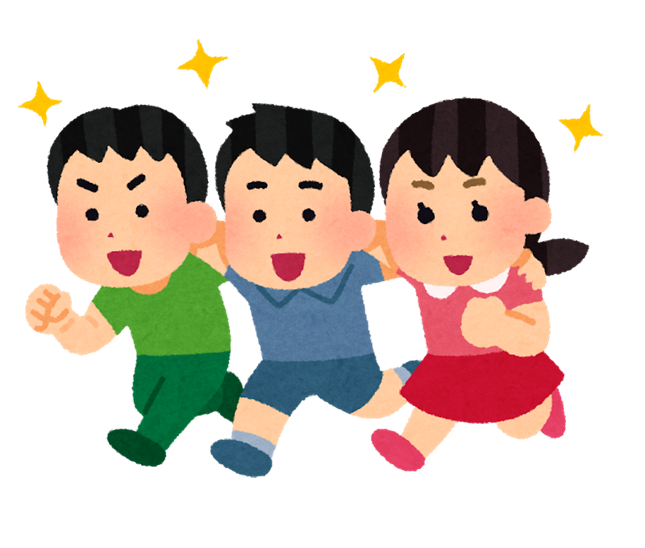 ルール
紙で一番高いタワーを作る
ひと班、紙40枚
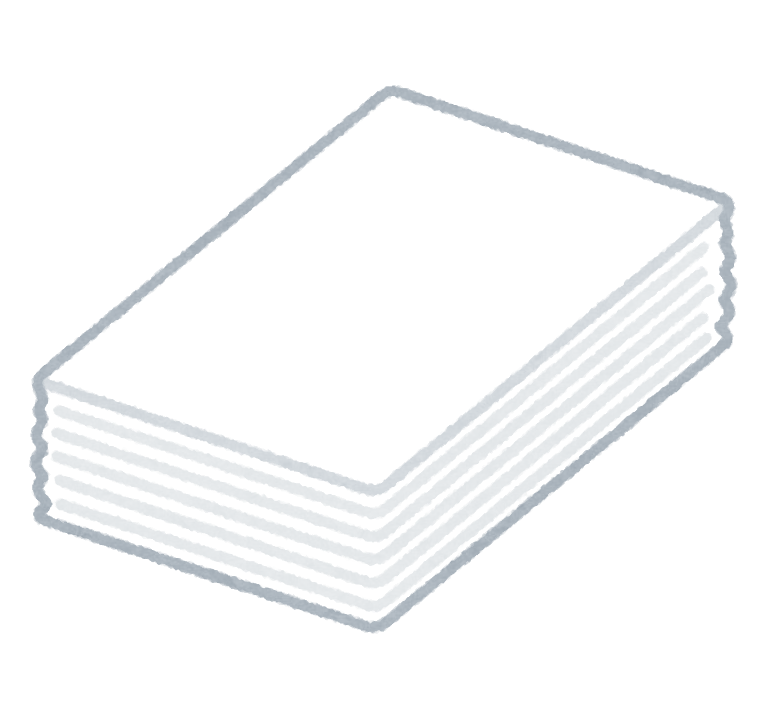 同じテーブルの4名で行う
注意点
支えずに、立つようにする
床からスタートする
作戦タイム
支えずに、立つようにする
２分
床からスタートする
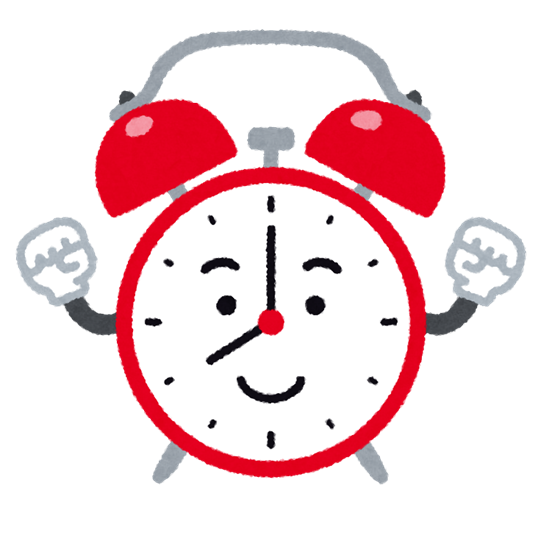 活動スタート！
支えずに、立つようにする
15分
床からスタートする
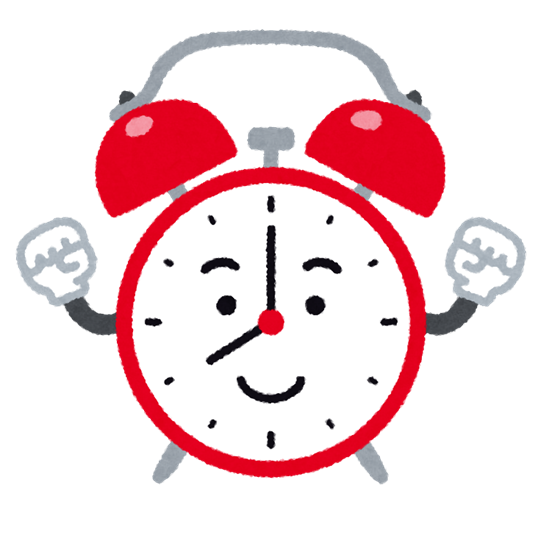 No１決定は…？
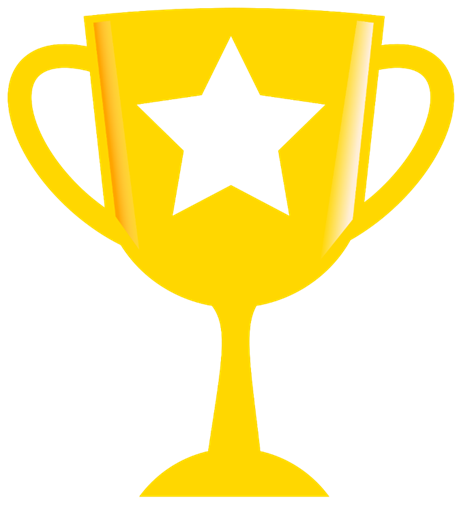 効果
みんなで協力することを学ぶ
自由な発想力を養う
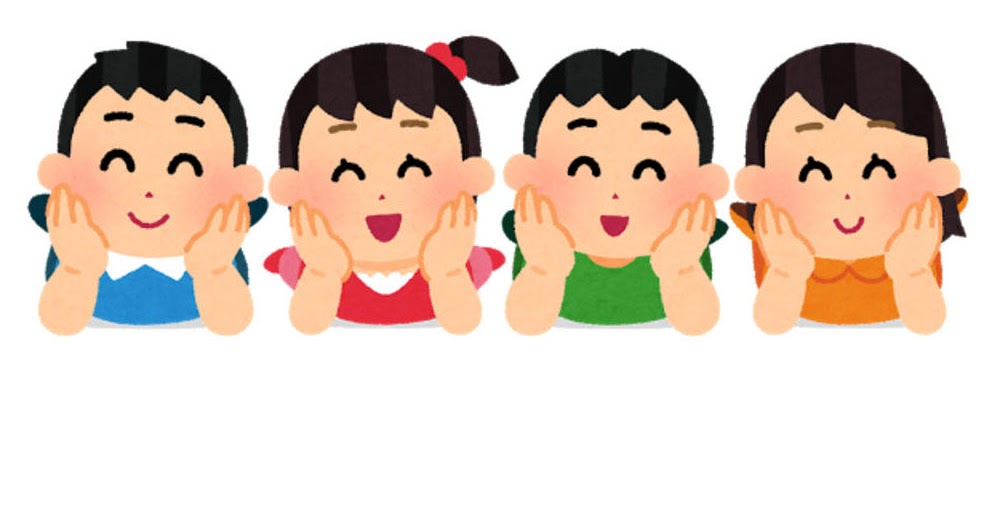